Dual CreditRunning StartInternational BaccalaureateCollege in the HS
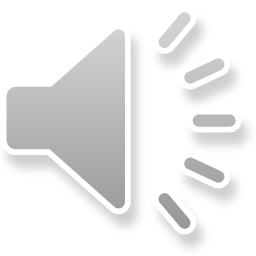 [Speaker Notes: In this presentation, you will learn about the Dual Credit options available to all KM students.  Dual Credit is an opportunity to earn both high school credit and college credit through the same class.]
Kent-Meridian Dual Credit Options
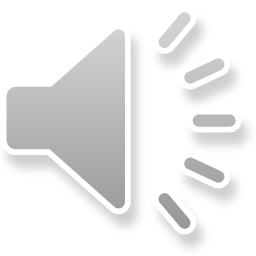 [Speaker Notes: There are several different options students have to earn Dual Credit.  At KM, students can choose from IB classes, College in the High School (CHS), and Career and Technical Education (CTE).  If a student chooses to do Running Start, they will take college classes at a community college and those classes will also count towards high school graduation requirements. Most of our students attend Green River College, but some opt for Highline College or Bellevue College.]
International Baccalaureate(IB)
KM has many IB courses to select from
Any 11th or 12th grade student can register for an IB course
Students can take as many or as few IB courses as they want
IB Visual Art
IB Film
IB Theater
IB Biology SL
IB Environmental Systems and Societies HL
IB Chemistry SL
IB Sports Exercise Health Science
IB Math Analysis and Approaches (calculus)
IB Math Applications and Interpretations (stats)
IB Language and Literature SL  11th and 12th 
IB Language and Literature HL  11th and 12th
IB French 5/6  and    IB French 7/8
IB Spanish 5/6   and  IB Spanish 7/8
IB History of the Americas  (11th grade)
IB 20th Century Topics (12th grade)
IB Philosophy
IB Psychology
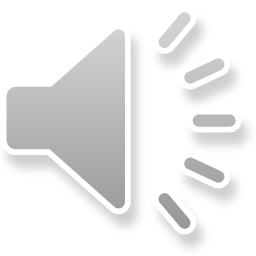 [Speaker Notes: KM offers many IB courses in several different subject.  As you plan for your future, consider where you would like to attend college.  Students may want to choose IB as these courses are more universally accepted by universities across the world.]
AP Courses at KM
9th Grade – AP Modern World History
10th Grade – AP Human Geography
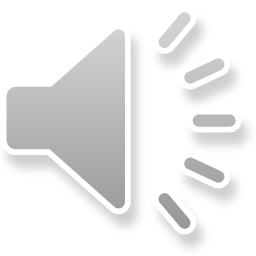 [Speaker Notes: KM is primarily an IB school, but we do have a couple of courses that fall under the AP umbrella.]
College in the High School (CHS)
College level courses taught by KM teachers at Kent-Meridian
Tuition costs are covered by the state 
College in the High School Courses at KM include:
CHS  History (IB HOTA  or KMTA 11)
CHS English 12 
CHS English 11  (KMTA 11)
CHS Civics
CHS Pre-calculus
CHS Calculus (IB Math AA)
CHS Biology (IB Biology)
CHS Environmental Systems and Societies (IB ESS)
CHS UW Chemistry
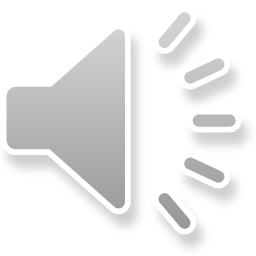 [Speaker Notes: In Addition to IB courses, KM offers several College in the High School or CHS courses.  When students take a CHS course, they have the option of paying a reduced cost of tuition for the college credit.  The grade a student earns in the course will be placed on a college transcript.  Students can transfer this course, credit, and grade to any public college in the state of Washington and most universities across the country.  However, each college has their own course transfer policies and will determine whether to accept the course or not.  It is always a good idea to check with the university you might attend to determine if a CHS course is right for you.]
Career & Technical Education (CTE)
Earn dual high school and college credit for CTE courses taught at KM by earning a C or better. There is no fee.
Credit articulates to a local community college (Green River, Renton Tech, Highline colleges) which can sometimes be transferred to 4-year institutions.
Your CTE teacher will explain the optional dual credit registration instructions once the class begins.
CTE Dual Credit Courses
Business math
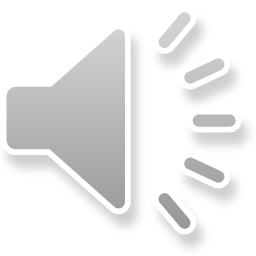 [Speaker Notes: Career and Technical Education or CTE courses offer college credit as well.  Kent School District has worked with several local 2-year colleges to award college credit for these classes.  These classes can be applied toward a 2-year degree or Associates Degree.  In the state of Washington, students who earn an Associates Degree can transfer that degree and all credits to a 4-year public university.]
Running Start
What is Running Start?
Running Start is a program in which juniors and seniors who qualify may enroll in a local college and earn high school and college credit concurrently.
Who can do Running Start?
To qualify you must be a junior or senior who is on track for graduation.
What is next if you want to do Running Start?
Choose Part-Time (1 or more classes at KM) or Full-Time (no classes at KM) and the college you plan to attend on you course selection sheet. 
Visit the KM website.  Click on the Teaching and Learning tab, then on Running Start. 
Follow all the steps required by your perspective college by visiting their running start website. Each college has a different process.
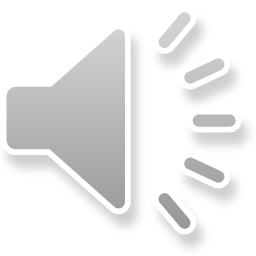 [Speaker Notes: When students participate in Running Start, they take their classes at a local community college.  Most KM students decide to attend Green River College, but some do choose either Highline College, Bellevue College, or Renton Technical College.  To qualify for Running Start, students must be a junior or a senior in good standing. Students have the option of either part-time or full-time running start.  Part-time students take at least 1 class at KM and the rest at the college.  Full-time running start students will not take any classes at KM. To enroll in running start, you will need to follow all the required procedures from the local college you are planning to attend.  Each college has a different process, so pay close attention to their steps. To learn more about Running Start, please view the Running Start module in the counselor canvas page.]
Choose Wisely!
What is best for you?
What classes will get you to where you want to go? 
How much time do you have in your daily schedule to study?
Are you willing to work?
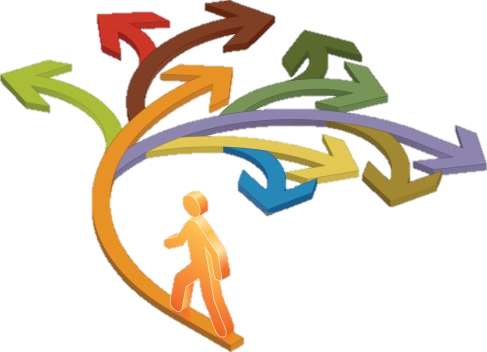 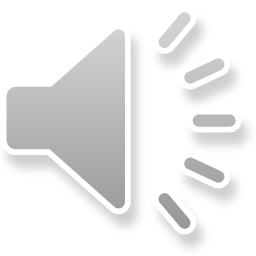 [Speaker Notes: Remember to choose wisely.  These are your classes, so only you can decide what is best for you.  Think about what classes will benefit you in your future.  And don’t forget about time management and allowing yourself the appropriate amount of study time, time for family and friends, time for activities, and time to relax.]